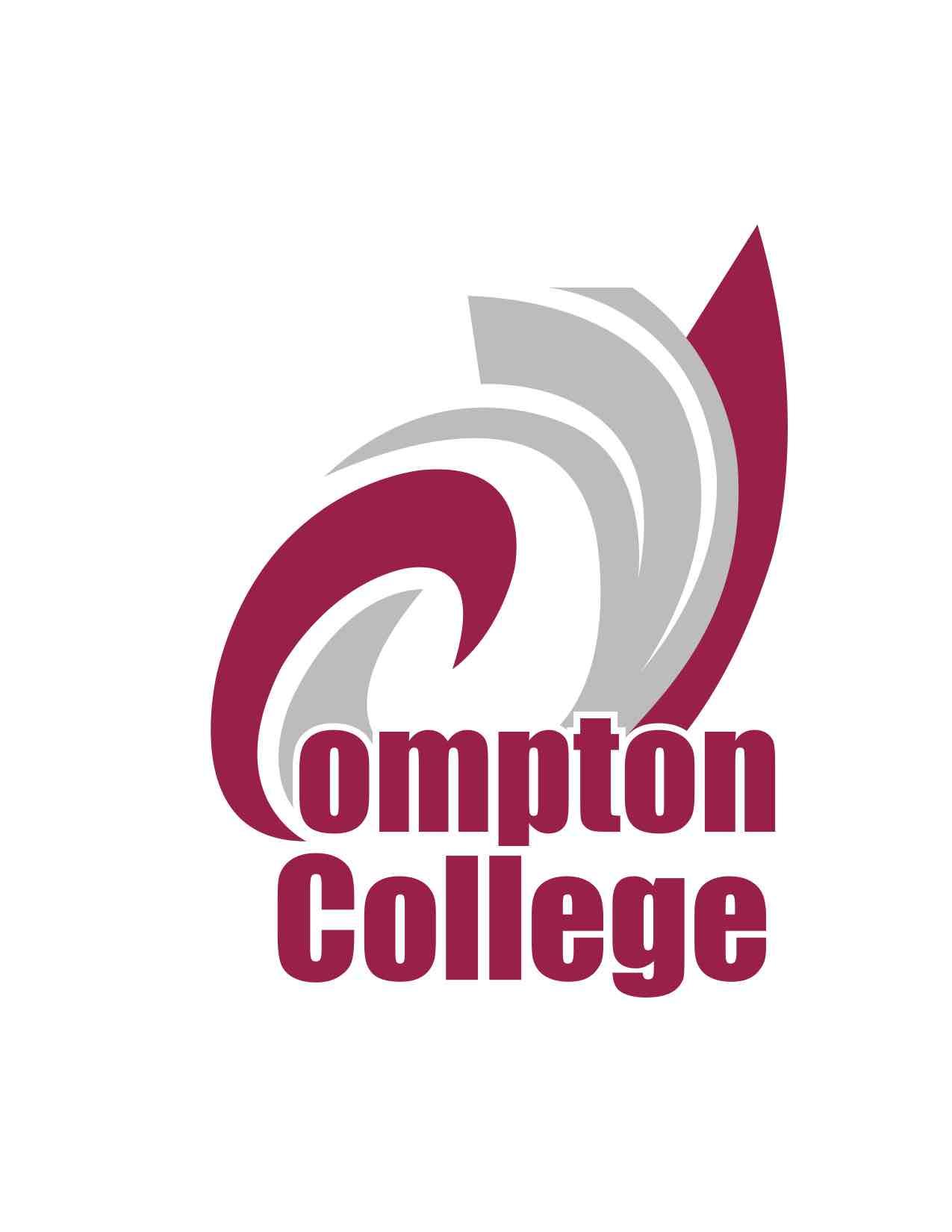 DEAC
Distance Education Advisory Committee
Tuesday February 26th, 2019
Call to order:The DEAC meeting was called to order at 1:08pm by DEFC Jasmine Phillips.
Agenda
Recorded CCCZOOM Meeting Link
CCC Zoom & Agenda
Voting Members
Voting members of committee:
(Quorum=6 members need to be present to vote)
DSPS/ADA Rep- Cliff Seymour
Student Rep- Nicholas Robinson   
Academic Affairs Rep Committee Co-Chair- Dr. Rodney Murray
Counseling - Eckko Blake 
Division 1 Rep- Dr. Kent Schwitkis
Division 2 Rep- Mandida Uch
Division 3 Rep- Dr. Malinni Roeun 
Student Services Rep- Syria Purdom
MIS Rep- Andrei Yermakov
Curriculum Committee Chair- Dr. Roza Ekimyan
DE Faculty Coord. Committee Co-Chair- Jasmine Phillips
Recommended Action: It is recommended that DEAC approves the previous meeting minutes as presented.
Motion: Roza Ekimyan
Second: Kent Schwitkis
Previous meeting minutes
December 11, 2018 meeting
DEAC
Do we need to change the meeting time to not conflict with other meetings on campus?
Do we need to extend the meeting time to be able to cover more material, not rush, and/or have “working meeting” time?
Motion to change the meeting time for DEAC from 1pm-2pm to 12:30-1:30pm and to change conflicting meeting date for Tartar Talks.
Motion: Roza Ekimyan
Second: Mandeda Uch
Motion passed
DE Updates
Division 1, 2 & 3 Reps Report-Dr. Schwitkis, Dr. Roeun & Uch
Curriculum Report-Dr. Ekimyan
Senate Report-DEFC 
DE Handbook: Approved in Academic Senate on February 21, 2019
Professional Development Opportunity: Digital Learning Day: Feb 28th 
DECO: has not met yet, will meet in March
IEPI: March 5th and April 29th meeting dates have been set
CVC-OEI: Crystal Martin from ECC emailed stating that she was excited that we were going begin the process to join the consortium starting in the summer
Canvas: Administrative implementation calls will begin soon 
Any other department updates- Open 
Blackbelt help: Dr. A 
Perusall: Lynn Chung  http://perusall.com/
Soft Chalk: Katherine - demo next meeting 
Ally: Ryan Stark
Today
Spring Distance Education Faculty Training Schedule
DE Training Calendar for the Spring Semester
When these dates are uploaded into flex reporter DE will send out a notice to all faculty 
Vote on the process for the: Peer Online Course Review
Discussion of handout
Voting postponed until next meeting to allow for feedback.
The motion will be to approve the DE: Faculty Peer Online Course Review Process document.
Thank you for contributing!
DE Program Plan: First Read 
Final Draft Product: I’d like to thank everyone for coming to the last meeting and contributing to the plan. 
Suggested revisions can be proposed via email at any time.
Moving Forward:
DE needs campus support in moving forward with hiring a Canvas Administrator
LMS Technician/ Canvas Administrator PDF
Resources
@One Course Resources 
First Fridays with @one 
Byte Sized Canvas with @one
Flex Reporter is Live at Compton College
OEI Rubric; OEI 2018 Rubric 
OEI Course Design Guide 
OTC Conference 2019  Anaheim, CA June 17-19, 2019
DE Meeting Notes
Captioning Resources: 3cMedia - Servers are down due to fires
Jasmine Phillips - voted
Mandeda Uch - voted
Kent Schwitkis- voted
Nicholas Robinson- voted
Katherine Marsh
Malinni Roeun- voted
Judy Crozier
Roza Ekimyan- voted
Nikki Williams 
Don Mason
Meeting Attendees
Meeting adjourned at: 2pm Motion: Roza EkimyanSecond: Nikki Williams